AMC Series Media Converter
Introduction
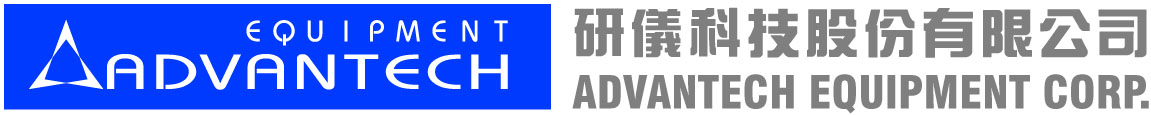 AMC Series
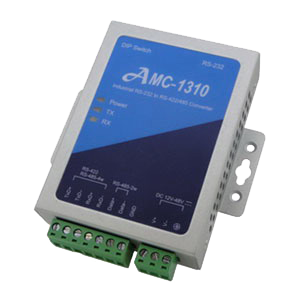 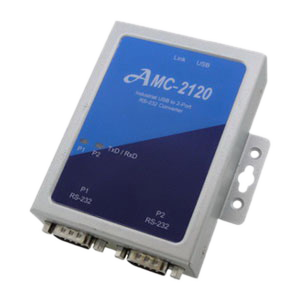 AMC-1310
AMC-2120
AMC-2320
AMC-5810
AMC-5910
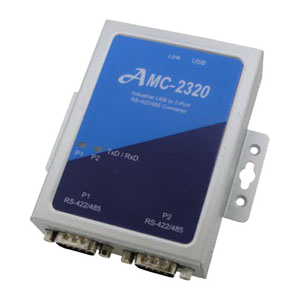 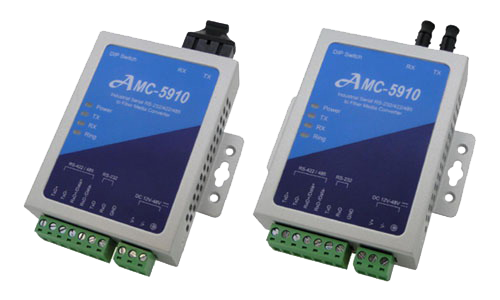 AMC-1310
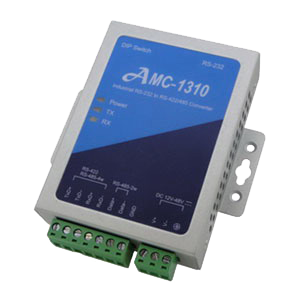 Industrial RS-232 to RS-422/485 Converter
Features

 RS-232 to RS-422/485 converter
 Speed up to 921.6Kbps
 Auto baud rate and direction control
 3KV isolation and 15KV ESD protection
 Wide range power input (12V to 48Vdc)
 Wide operating temperature (-40 to +70°C) 
 Configuration by DIP switch
 Terminator and biasing resisters setting by DIPs
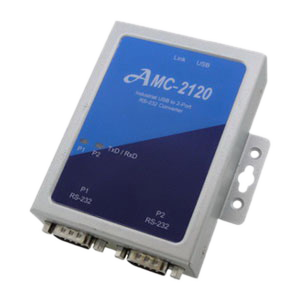 AMC-2120
Industrial USB to 2-Port RS-232 Converter
Features

Compliant USB 1.1/2.0 for up to 480 Mbps speed 
All RS-232 speed up to 921.6 Kbps 
15KV ESD protection for all RS-232 signals 
2.5KV isolation between USB and RS-232 port 
Low power consumption with USB bus powered 
USB Drivers provided for Windows and Linux OS
Din-Rail mount or wall mount robust housing 
Wide operating temperature (-40 to +70°C)
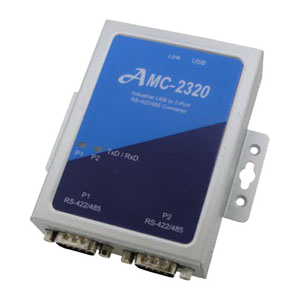 AMC-2320
Industrial USB to 2-Port RS-422/485 Converter
Features

Compliant USB 1.1/2.0 for up to 480Mbps speed
2-port RS-422/485 speed up to 921.6 Kbps 
Supports terminator and biasing functions 
15KV ESD protection for all RS-422/485 signals 
2.5KV isolation between USB and RS-422/485 interface 
Low power consumption with USB bus powered 
USB Drivers provide for Windows and Linux OS
Din-Rail mount or wall mount robust housing 
Wide operating temperature (-40 to +70°C)
AMC-5810
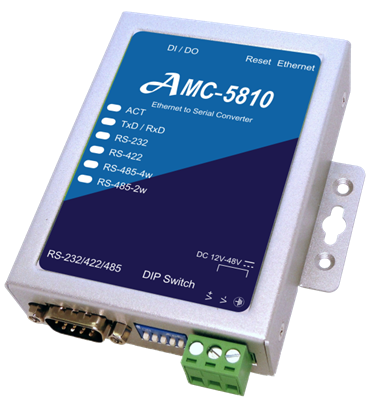 Industrial Ethernet  to  Serial  Converter
Features

Ethernet 10/100Base-TX transmission 
RS-232/422/485 speed up to 230.4 Kbps 
Supports terminator and biasing functions 
15KV ESD protection for all RS-232/422/485 signals 
2.5KV isolation between device and all serial interface 
Supports terminator and biasing resistor via DIP switch  
3-CH DI and 3-CH DO
Din-Rail mount or wall mount robust housing 
Wide operating temperature (0 to +70°C)
AMC-5810 Application
Industrial Ethernet  to  Serial  Converter
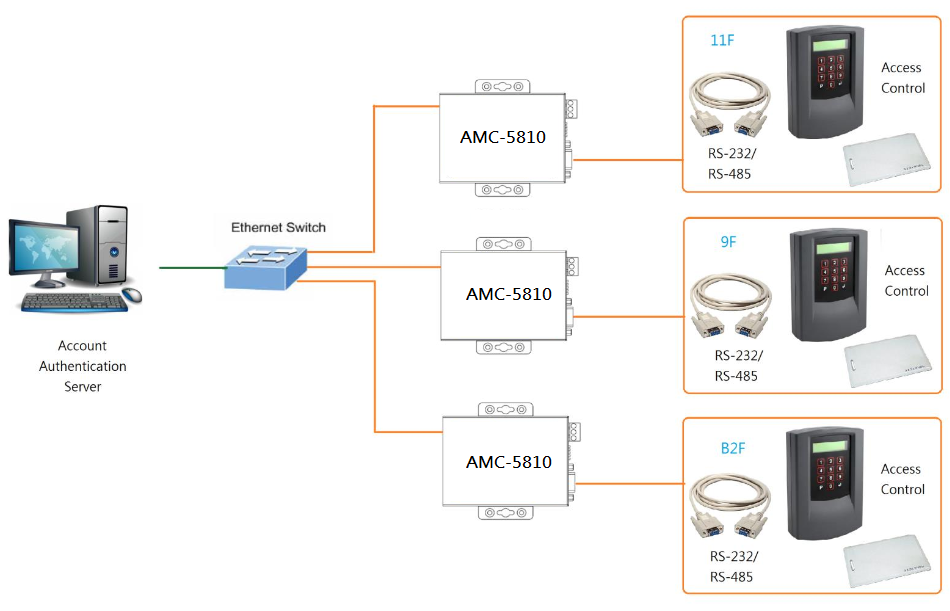 Access Control
AMC-5810 Application
Industrial Ethernet  to  Serial  Converter
Factory Automation
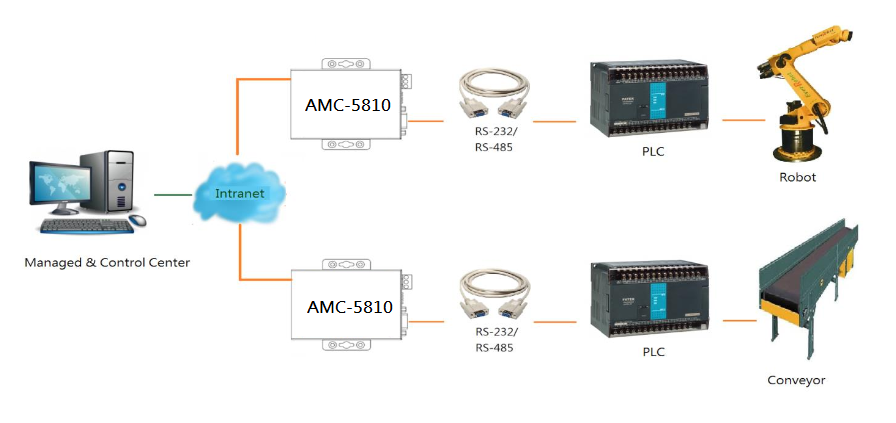 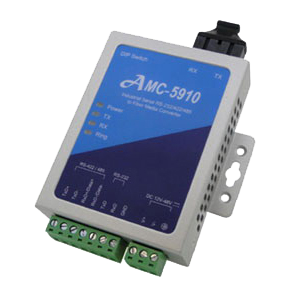 AMC-5910
Industrial Serial RS-232/422/485 to Fiber Converter
Features

Industrial serial to fiber media converter 
Speedup to 115.2 Kbps
Peer to Peer or SFR for serial fiber ring communication 
Auto baud rate and direction control
Multi-mode 5 km, Single mode 60Km 
15KV ESD protection
Wide range power input from 12V to 48Vdc
Wide operating temperature (-40 to +70°C)
Terminator and biasing resisters by DIP switch
1X9 Standard ST/SC Fiber Transceiver
AMC-5910
Industrial Serial RS-232/422/485 to Fiber Converter
Fiber Transceiver
1310nm, Multi mode, 5km
1X9 Standard SC Fiber Transceiver
1310nm, Multi mode, 5km
1X9 Standard ST Fiber Transceiver
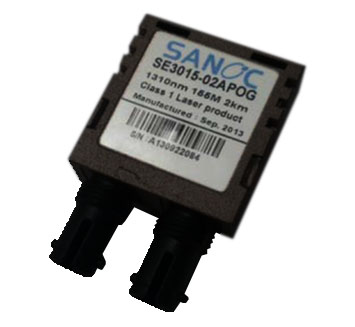 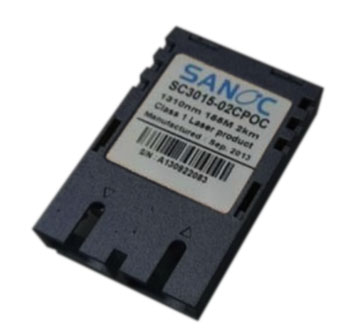 AMC-5910
Industrial Serial RS-232/422/485 to Fiber Converter
Fiber Connecter type
SC Type Connecter
ST Type Connecter
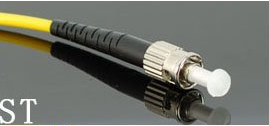 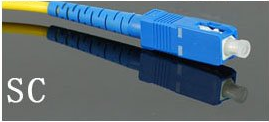 AMC-5910
Industrial Serial RS-232/422/485 to Fiber Converter
Fiber Connecter type
SC Type Connecter
ST Type Connecter
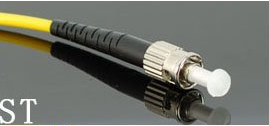 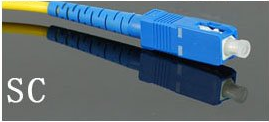 AMC-5910
Industrial Serial RS-232/422/485 to Fiber Converter
ST Fiber Optic Duplex Patch Cord - 3 Meter Multi Mode
62.5/125um
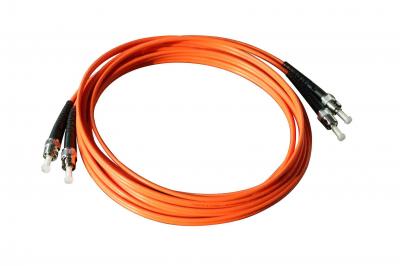 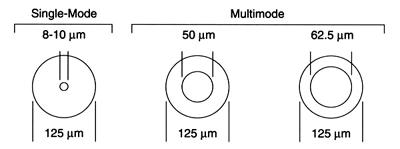 ST Fiber Optic Duplex Patch Cord - 3 Meter Single Mode
9/125um
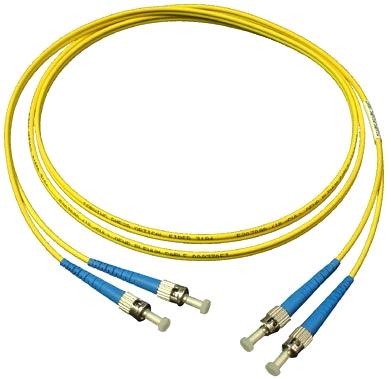 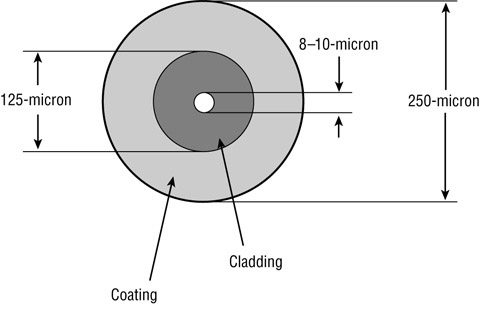 AMC-5910
Industrial Serial RS-232/422/485 to Fiber Converter
SC Fiber Optic Duplex Patch Cord - 3 Meter Multi Mode
62.5/125um
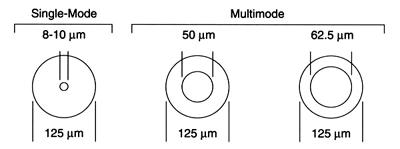 SC Fiber Optic Duplex Patch Cord - 3 Meter Single Mode
9/125um
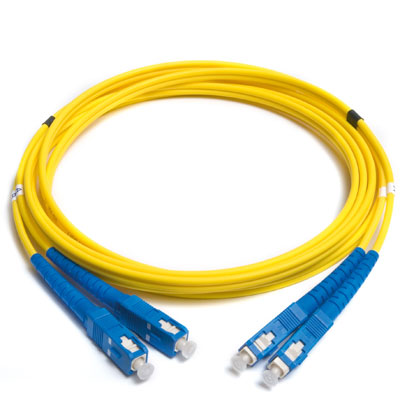 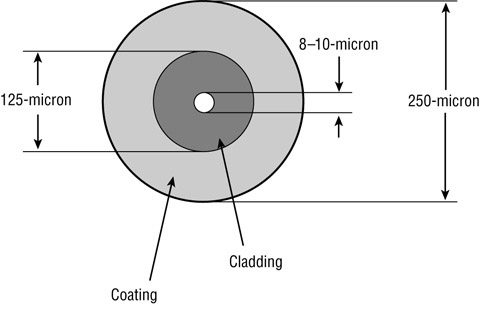 AMC-5910
Industrial Serial RS-232/422/485 to Fiber Converter
Fiber Media Converter using RS-232 or RS-422 or RS-485 in PTP mode
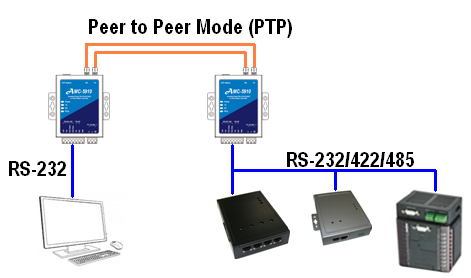 AMC-5910
Industrial Serial RS-232/422/485 to Fiber Converter
Fiber Media Converter using RS-232 in PTP mode
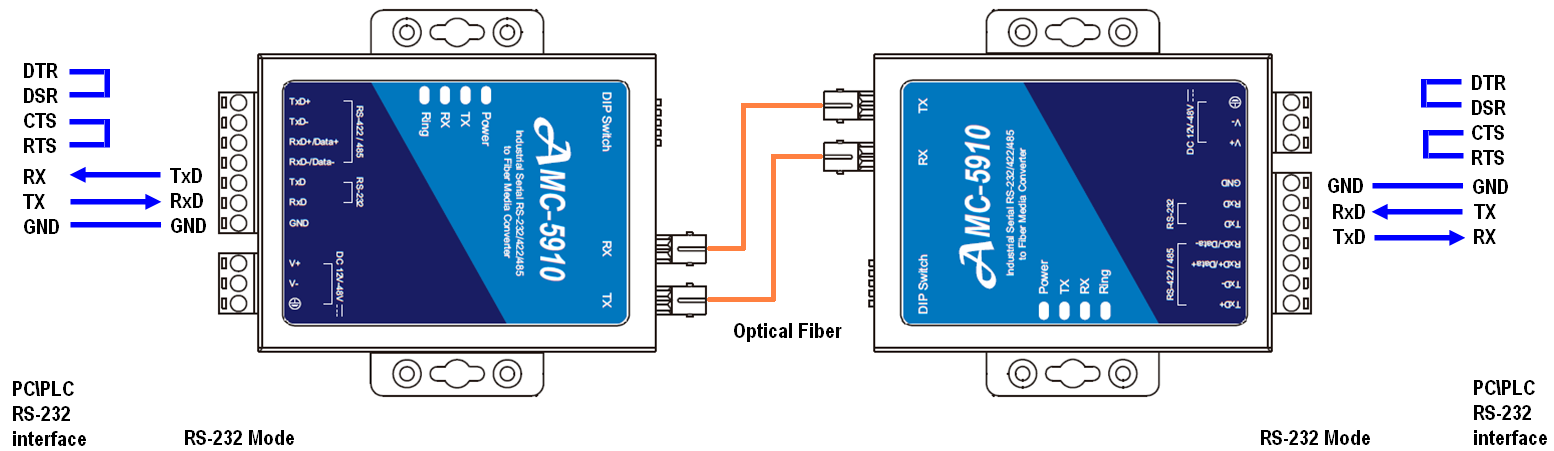 AMC-5910
Industrial Serial RS-232/422/485 to Fiber Converter
Fiber Media Converter using RS-485 2-wire in PTP mode
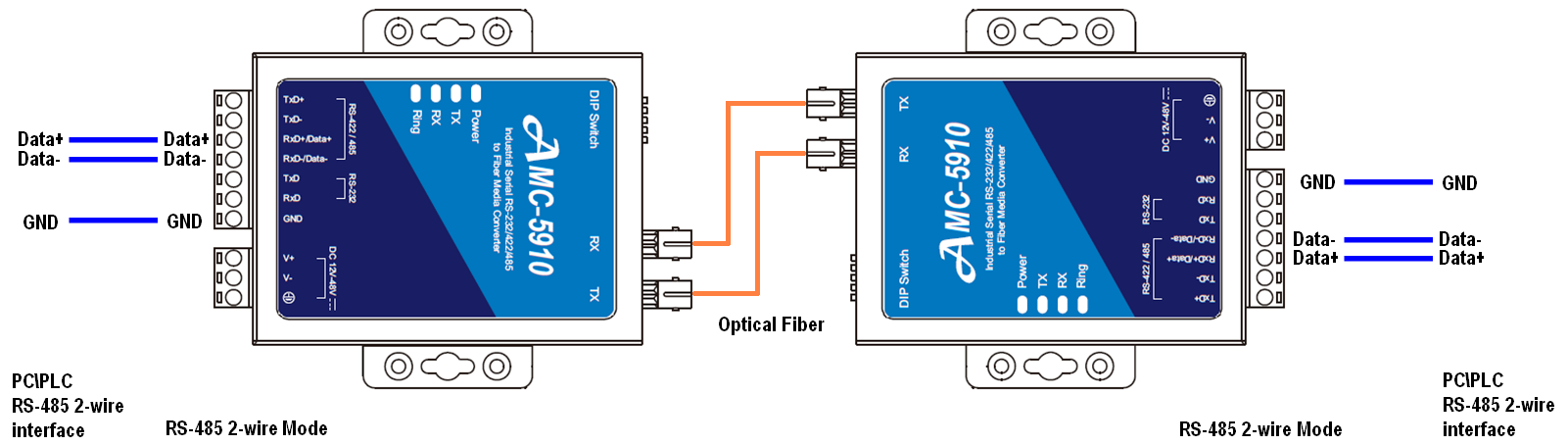 AMC-5910
Industrial Serial RS-232/422/485 to Fiber Converter
Fiber Media Converter using RS-485 4-wire in PTP mode
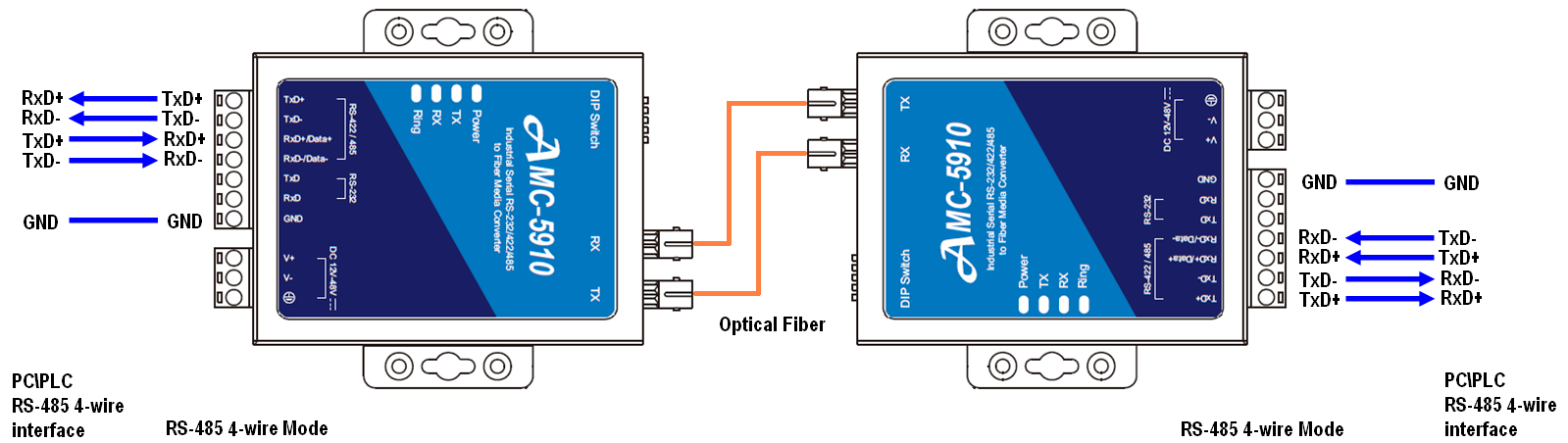 AMC-5910 Application
Industrial Serial RS-232/422/485 to Fiber Converter
Fiber Media Converter using RS-232 or RS-422 or RS-485 in SFR mode
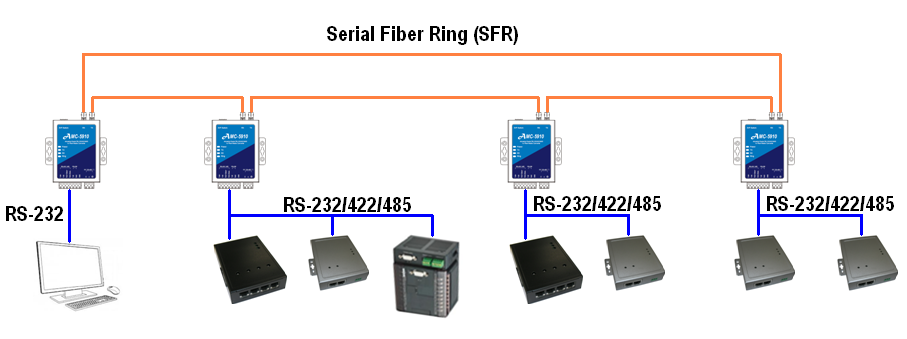 AMC-5910 Application
Industrial Serial RS-232/422/485 to Fiber Converter
Remote monitor and PLC control
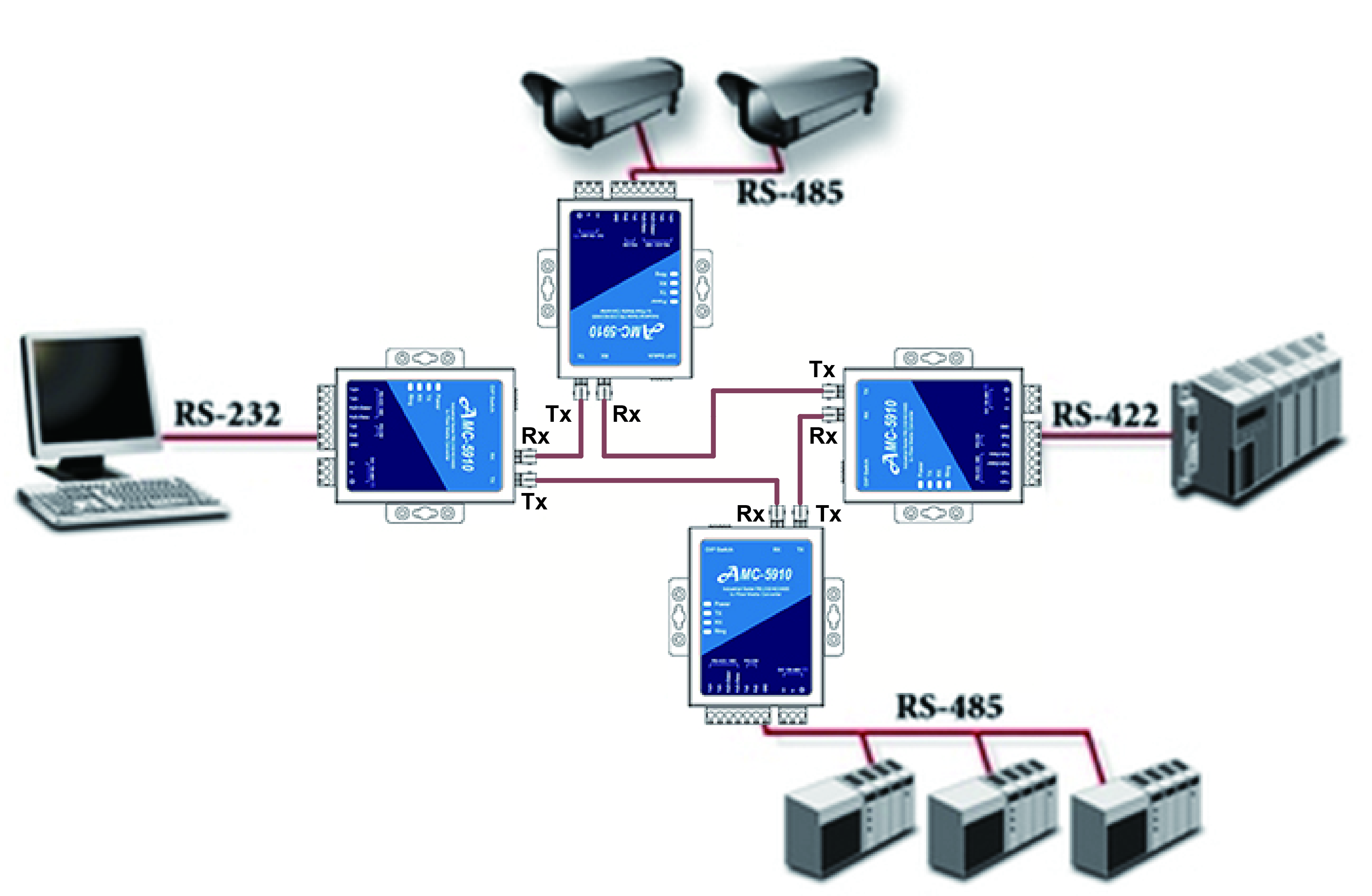 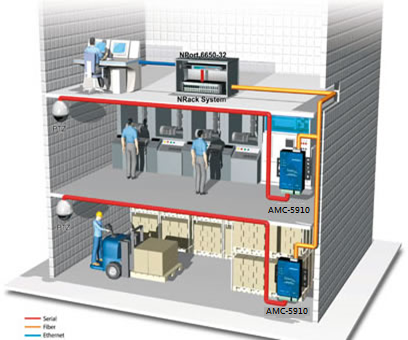 AMC-5910 Application
Industrial Serial RS-232/422/485 to Fiber Converter
Connection mode example
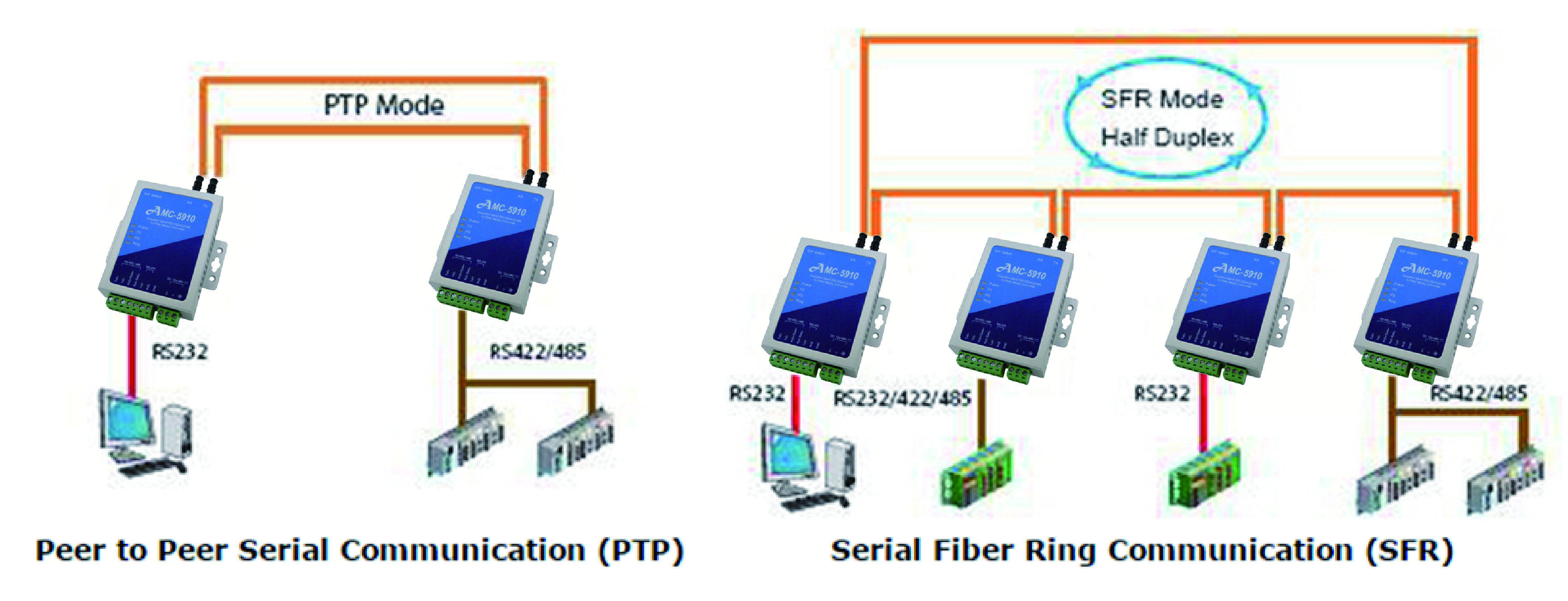 AMC-5910 Application
Industrial Serial RS-232/422/485 to Fiber Converter
Application ex. Remote monitoring of power measuring
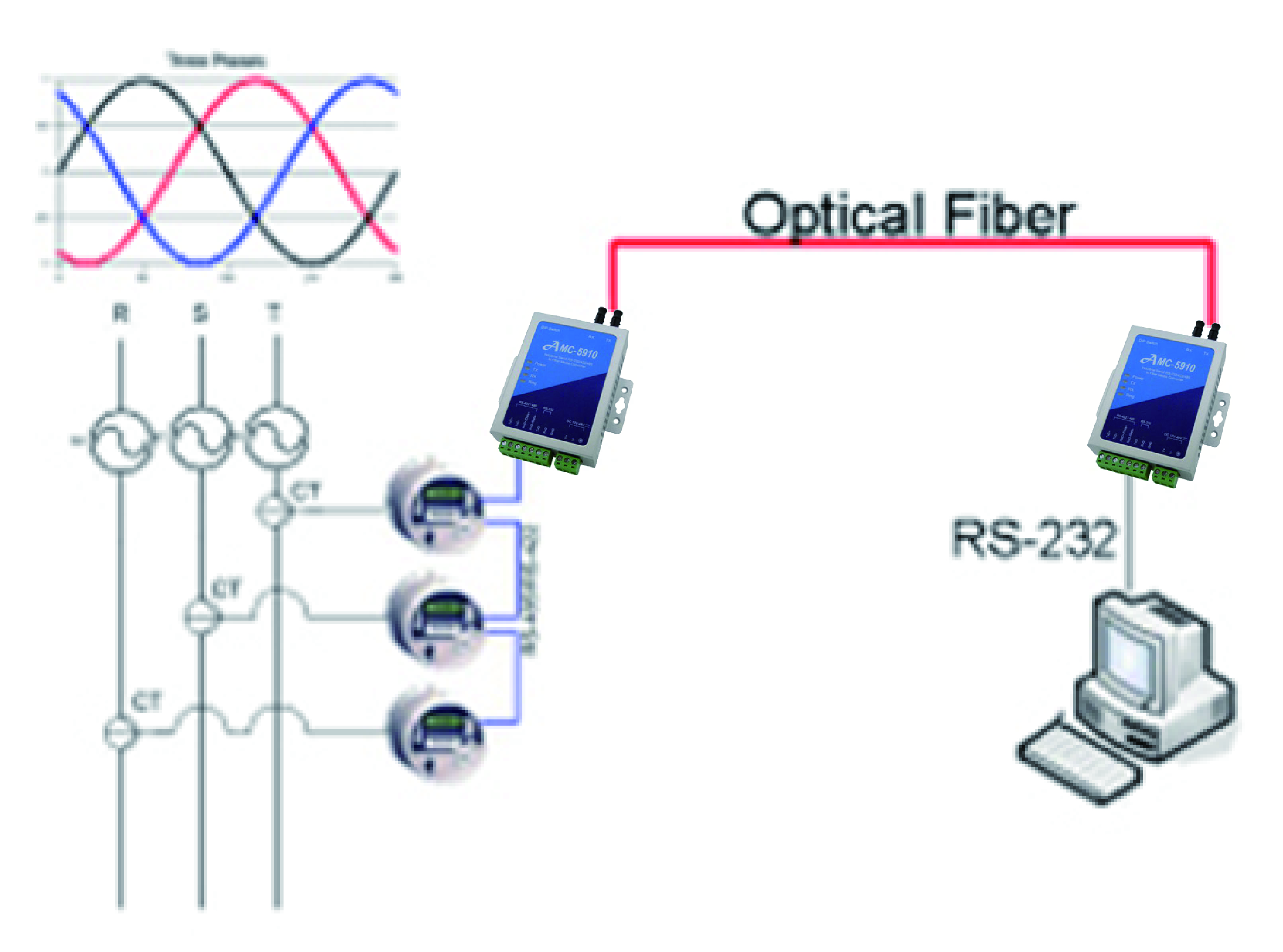 AMC-5910 Application
Industrial Serial RS-232/422/485 to Fiber Converter
Application ex. PLC Remote Control
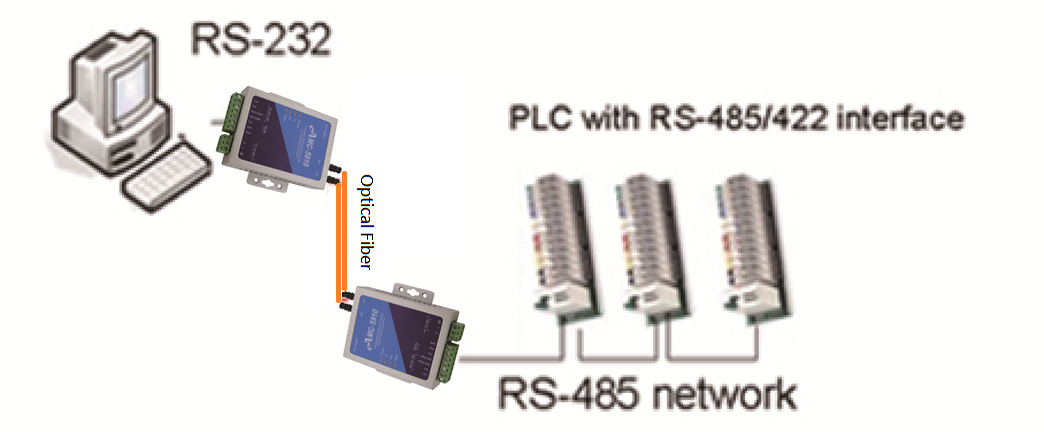